Figure 5. Low level of RPS19 in RPS24-depleted cells. (A) Western blot analysis of RPS19 level in HeLa cells ...
Hum Mol Genet, Volume 17, Issue 9, 1 May 2008, Pages 1253–1263, https://doi.org/10.1093/hmg/ddn015
The content of this slide may be subject to copyright: please see the slide notes for details.
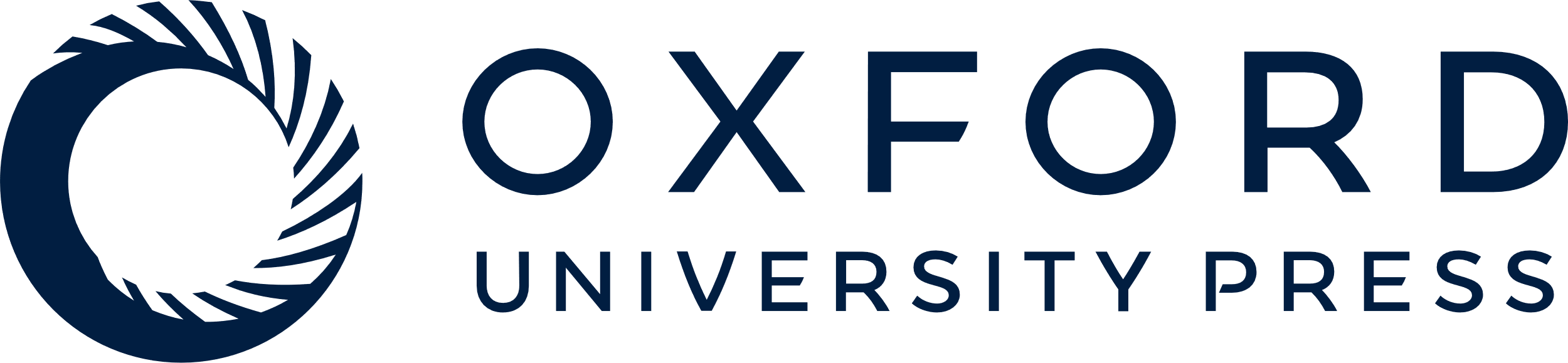 [Speaker Notes: Figure 5. Low level of RPS19 in RPS24-depleted cells. (A) Western blot analysis of RPS19 level in HeLa cells transfected with siRNAs targeting expression of RPS19, RPS24 or RPS15. A marked diminution of RPS19 is observed in all three cases. (B) Measurement by qRT-PCR of the decrease in the ribosomal protein mRNA levels in the same cells as in (A). This experiment was repeated twice with similar results.


Unless provided in the caption above, the following copyright applies to the content of this slide: © The Author 2008. Published by Oxford University Press. All rights reserved. For Permissions, please email: journals.permissions@oxfordjournals.org]